КВН
«Ах, эти сказки!»
конкурс
Бюро находок
Репка
12 месяцев
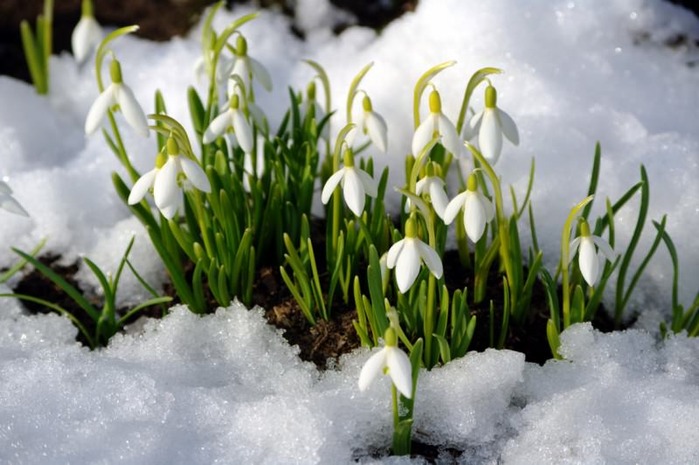 Курочка Ряба
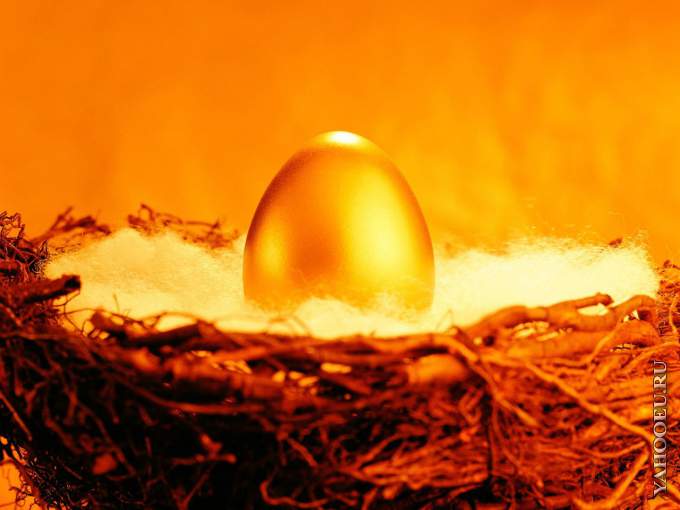 Три медведя
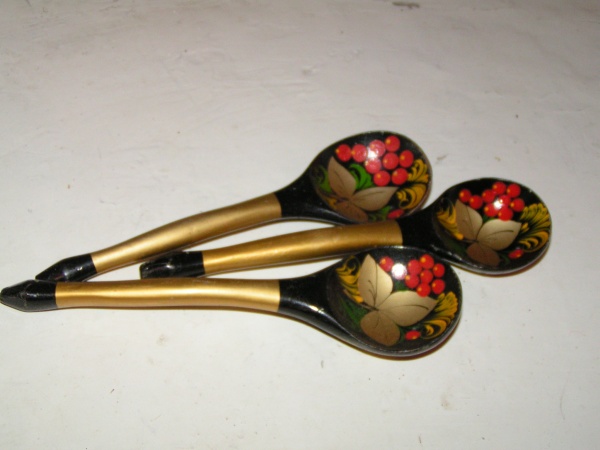 Лисичка-сестричка и Серый Волк
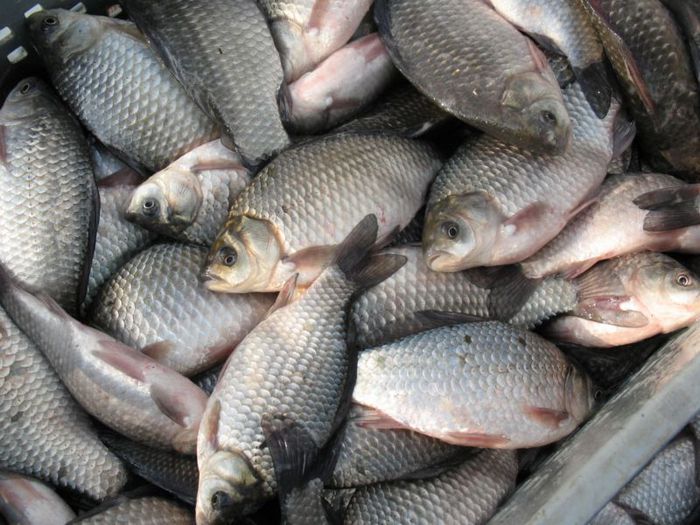 Царевна- Лягушка
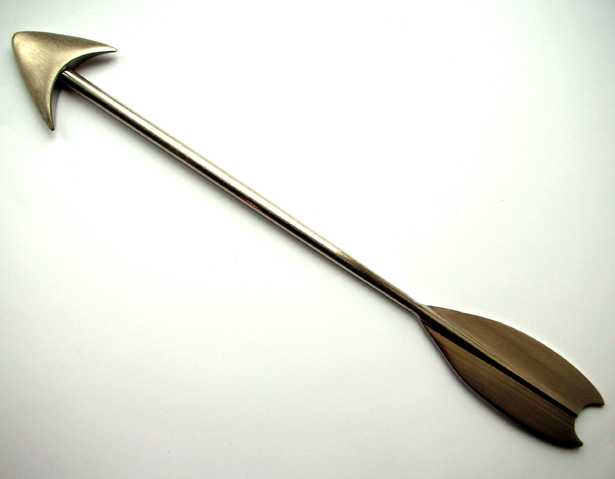 Лиса и Журавль
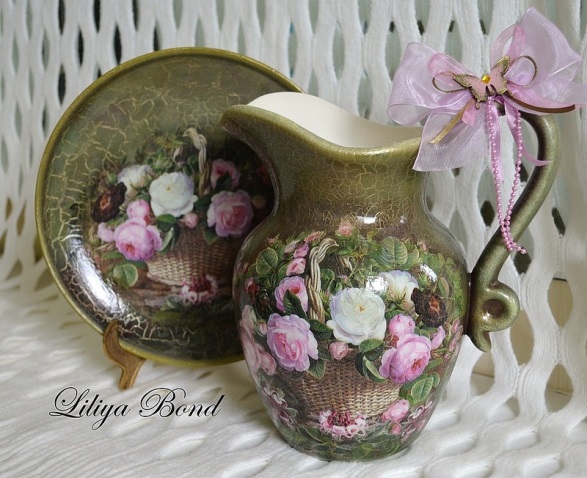 Гуси-Лебеди
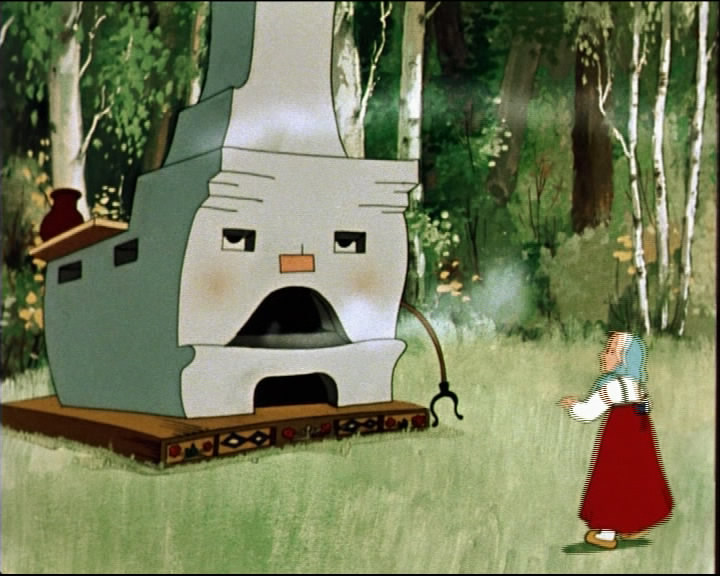 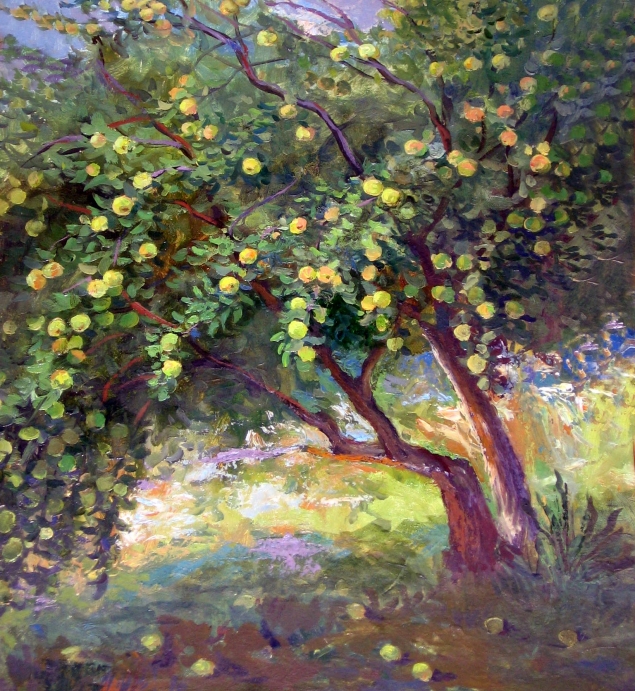 конкурс
Доска объявлений
Доставляю посылки бабушкам и дедушкам
Медведь
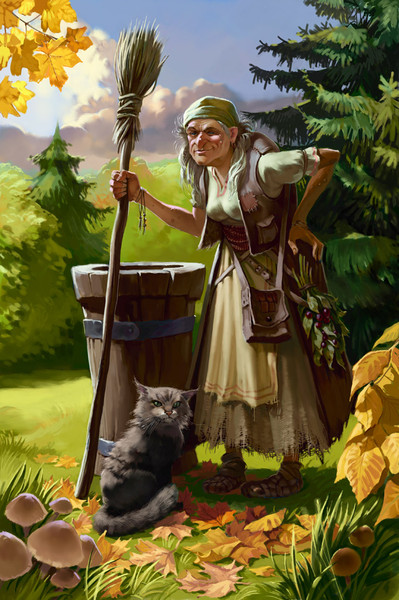 Одинокая старушка ищет собеседника. В зависимости от настроения или на лопату посажу, или в баньке попарю!
Баба-Яга
Спасу зеленую травку от холодов очень необычным способом.
Морозко.
Занимаюсь извозом на самоходных санях. Могу в лес отвезти, могу дрова привезти.
Емеля.
Целыми днями лежу, с боку на бок переваливаюсь и мух считаю.
Ленивица.
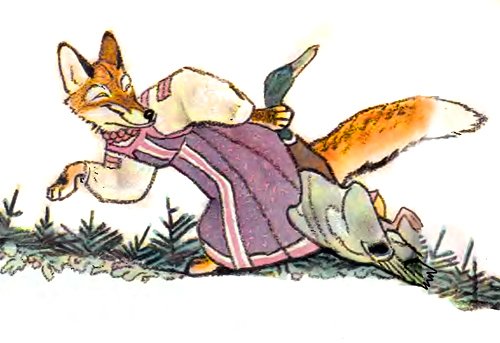 Первая красавица леса, с удовольствием кого-нибудь обманет и обхитрит.
Лиса.
Выселяю рыжих обманщиц из незаконно занятого ими дома.
Петушок.
конкурс
Музыкальный
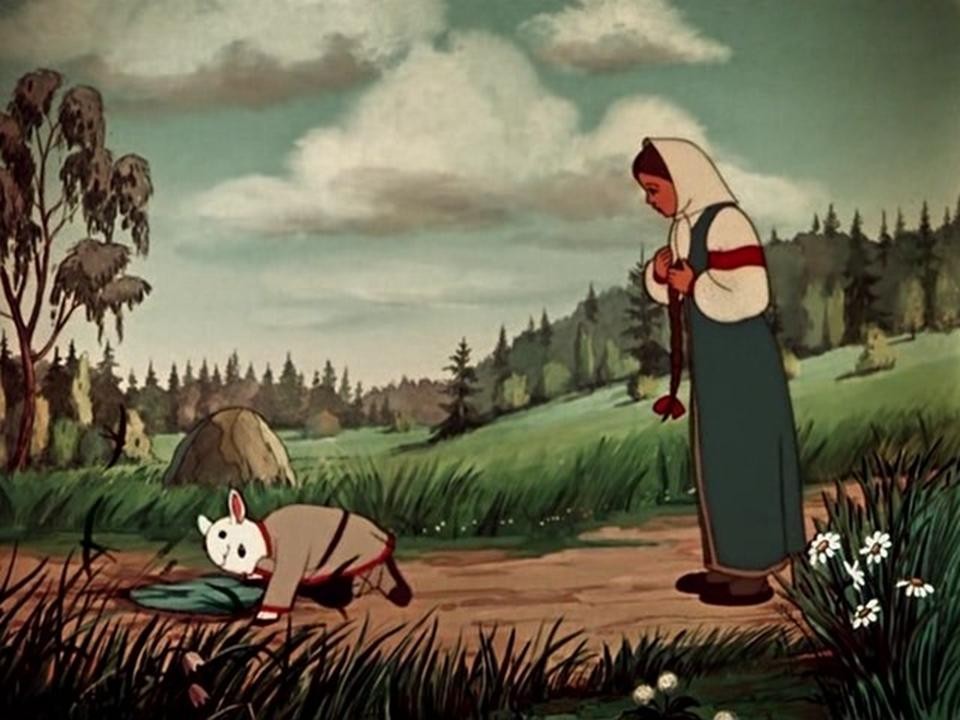 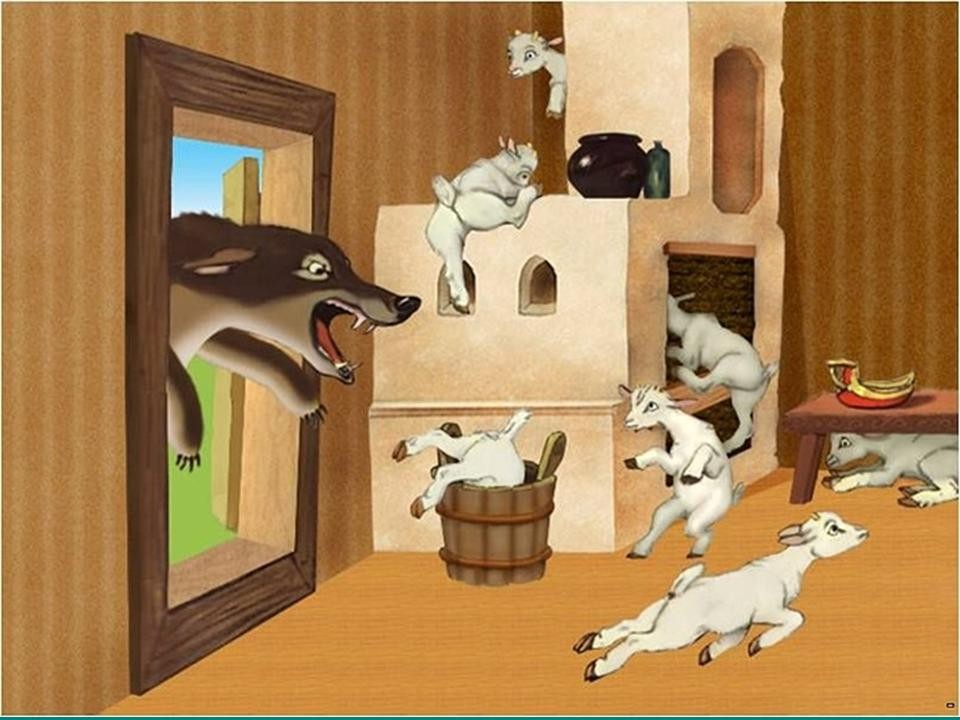 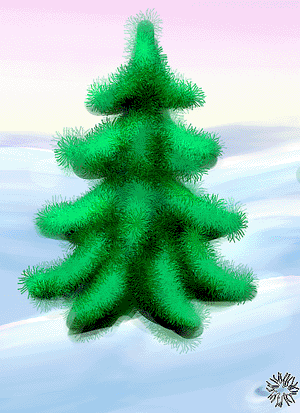 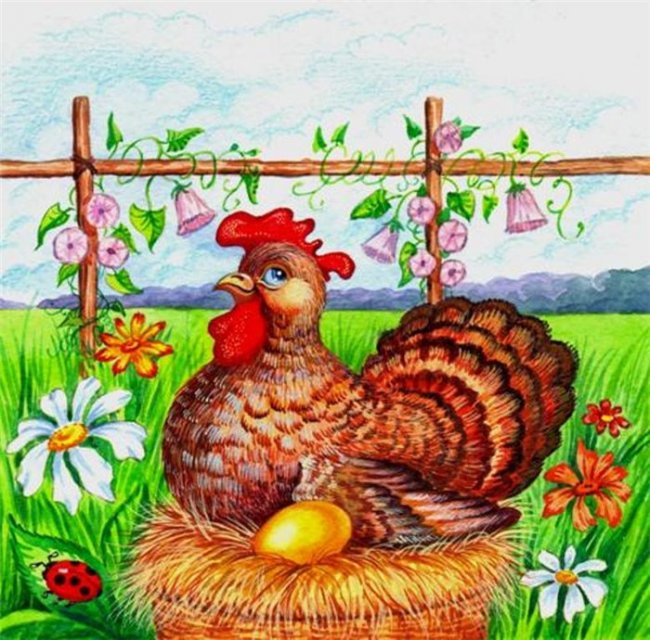 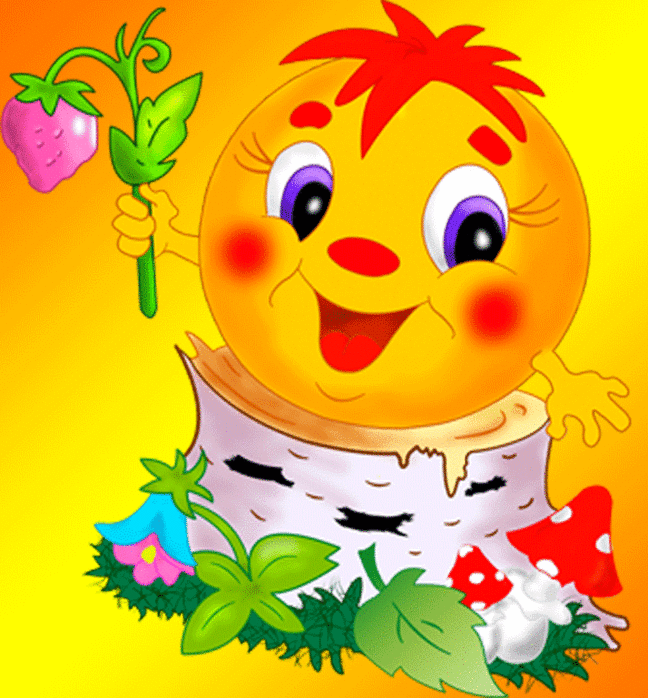 Спасибо 
за работу!
Интернет-ресурсы
Солнце http://i001.radikal.ru/0711/b8/d9de2e060dd9.png
Гном 2 http://img0.liveinternet.ru/images/attach/c/2//69/415/69415789_02.png
Гном 3 http://img0.liveinternet.ru/images/attach/c/2//69/415/69415885_07.png
Вы можете использовать 
данное оформление 
для создания своих презентаций, 
но в своей презентации вы должны указать 
источник шаблона: 

Фокина Лидия Петровна
учитель начальных классов
МКОУ «СОШ ст. Евсино»
Искитимского района
Новосибирской области
Сайт: http://pedsovet.su/